无烟型烟草
无烟型烟草会成瘾吗？
是的，这些产品都含有尼古丁，非常容易成瘾。  使用者会对尼古丁产生强烈渴望，而且体内尼古丁浓度下降时会出现戒断症状。
无烟型烟草对年轻人来说是问题吗？
● 大约每20名高中生就有1人使用无烟型烟草。
● 虽然使用这些产品在男孩中更常见，但可溶烟和精磨湿烟等产品旨在使女孩成瘾。    
● 使用无烟型烟草可能会导致吸烟。
烟草防范套件
斯坦福大学青少年医学部
www.tobaccopreventiontoolkit.stanford.edu
tobprevtoolkit@stanford.edu
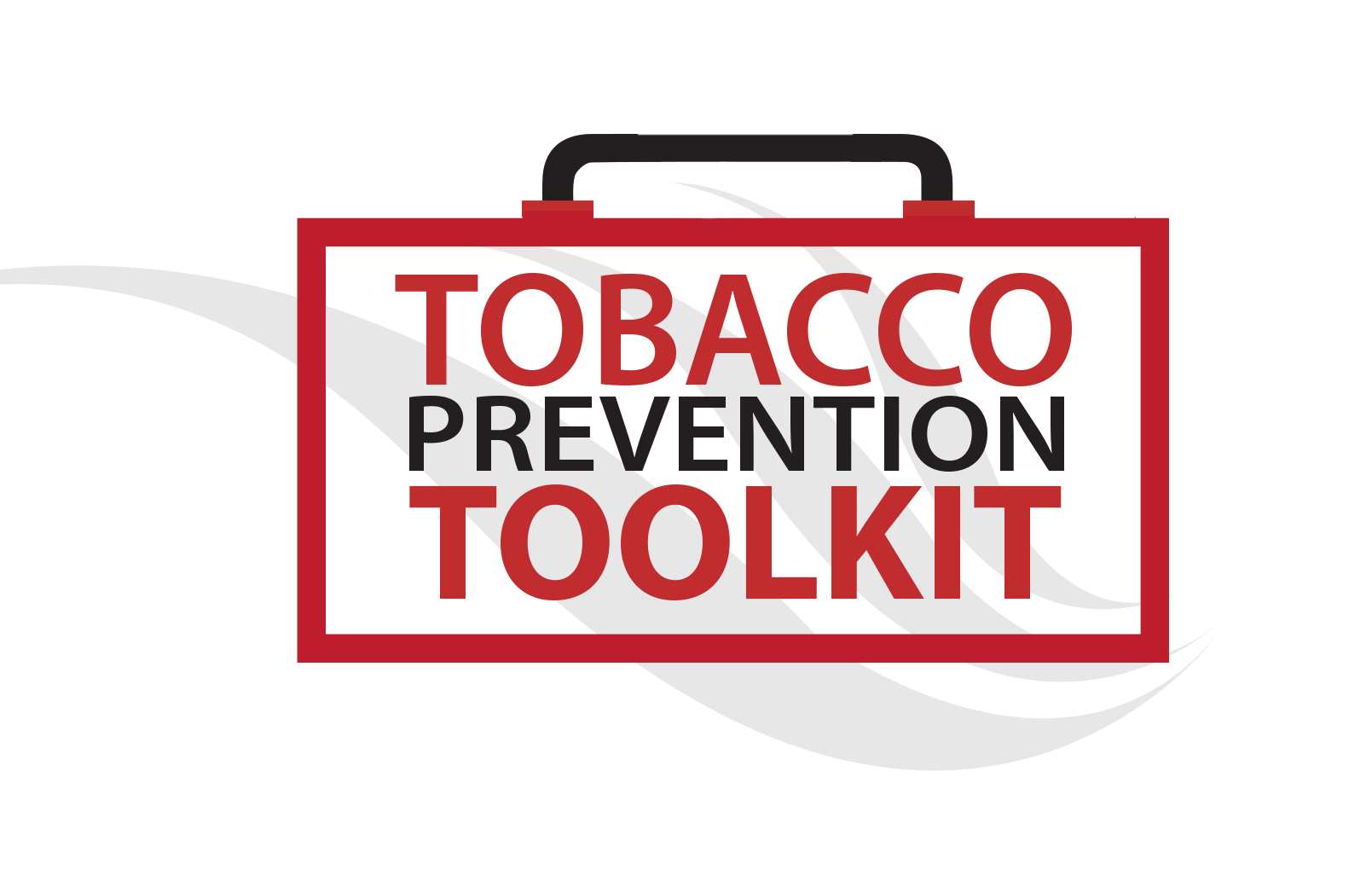